Древняя Греция
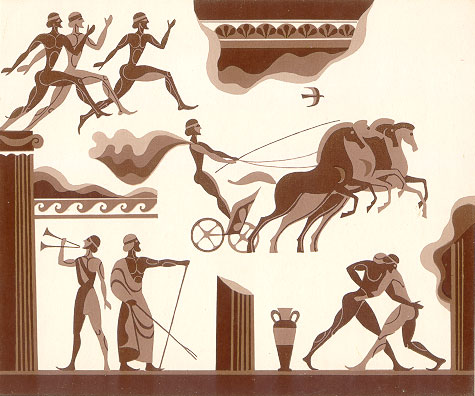 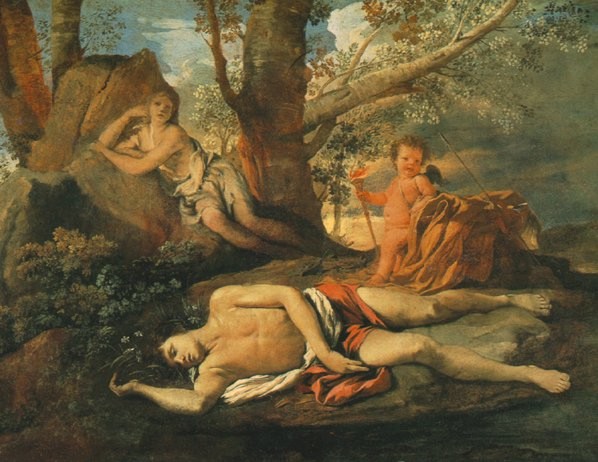 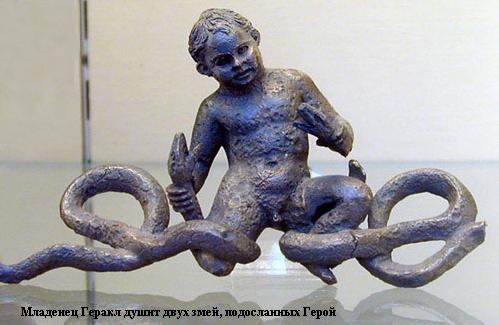 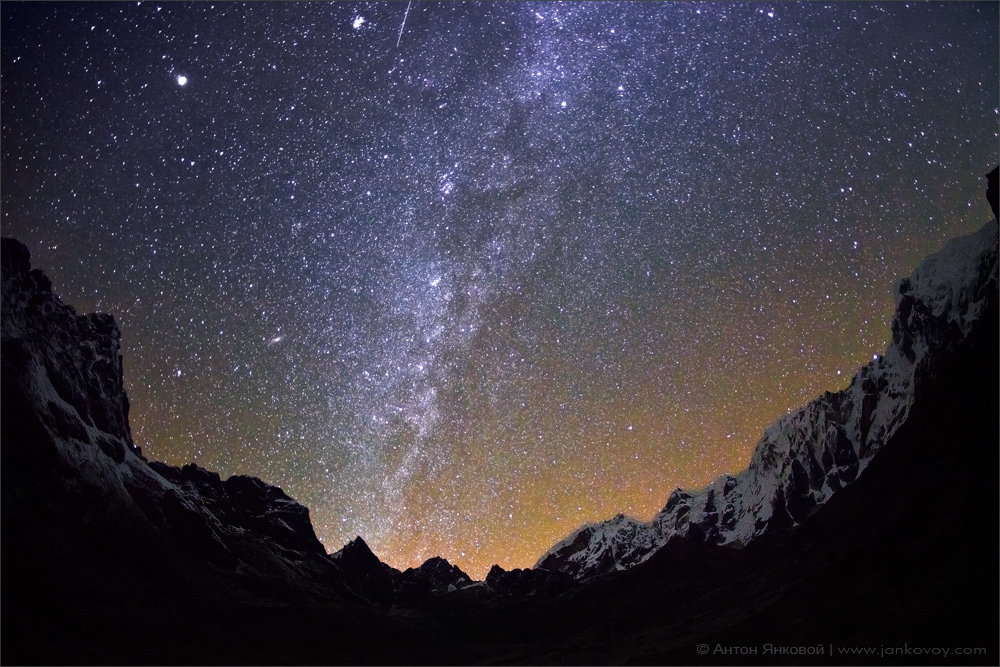 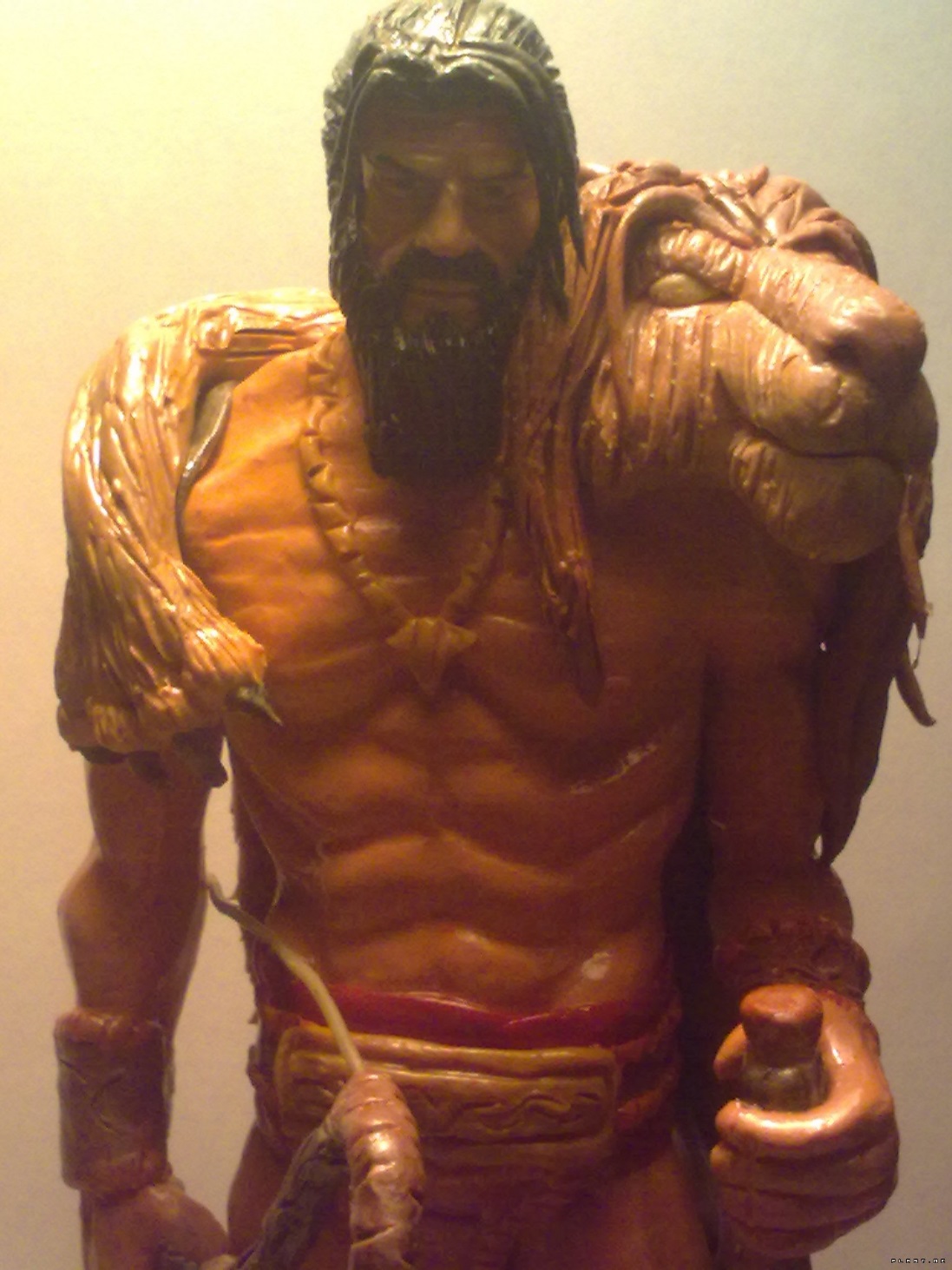 Инструменты текстового процессора 
Word:
1.
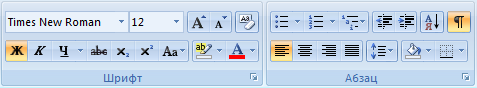 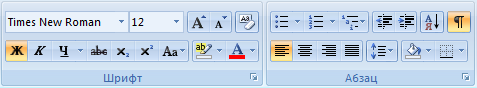 4.
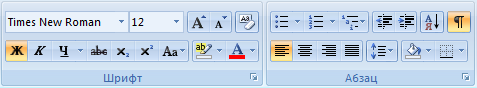 2.
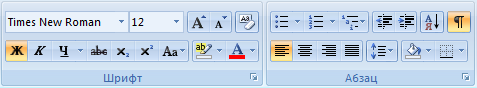 5.
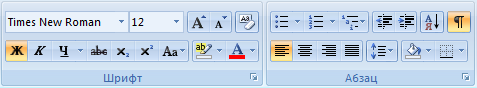 3.
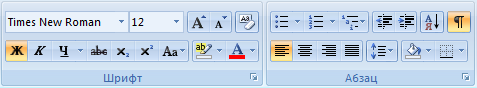 6.
Предупреждение ошибок
Жил-был Геракл...
В некотором царстве, в некотором государстве...
Стал биться Геракл с Бабой Ягой…